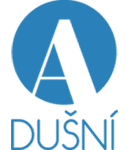 Óda na Dušní 2021
1. A
Alexander, Filip, Zdeněk
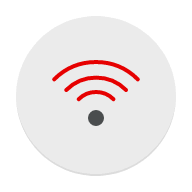 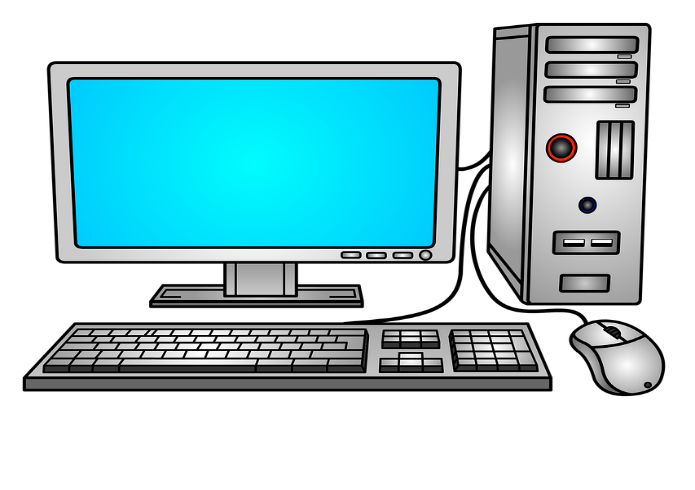 Jsme studenti obchodkyDáváme se do pohodkyStudujeme z domovaZlatá školní budova
Hojolej hojelej bude zase hej
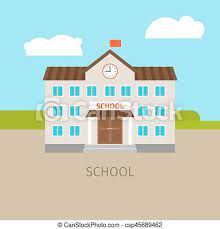 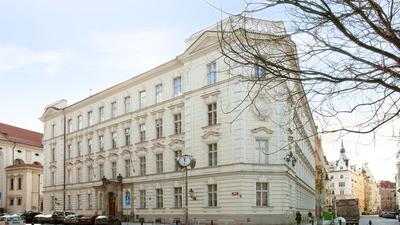 Covid s náma zamávalTěšíme se na návalDo budovy v DušníSnad nás brzy pustí
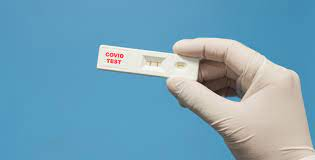 Hojolej hojelej bude zase hej
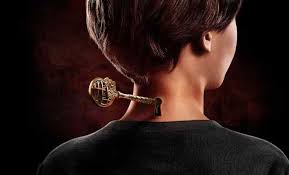 Naše střední školaNa nás z dálky voláUž se do ní těšímeZatím doma strašíme
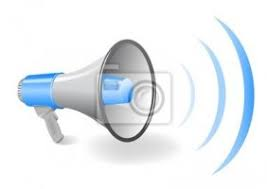 Hojolej hojelej bude zase hej
…
Alexander Bera
Filip Macháček
Zdeněk Skokan